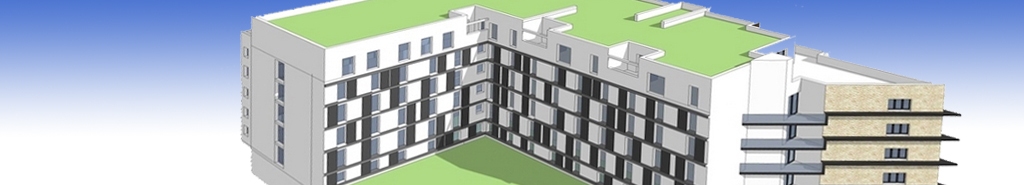 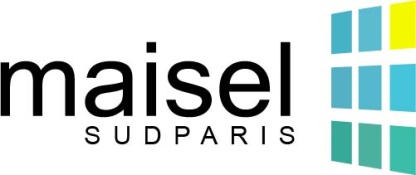 INTRODUCTION
To
MAISEL SudParis
Yvon ESCOBAR 
Président de la MAISEL SudParis

Christine GONZALEZ, 
Directrice de la MAISEL SudParis
Magali LE PORHIEL, 
Assistante de Gestion
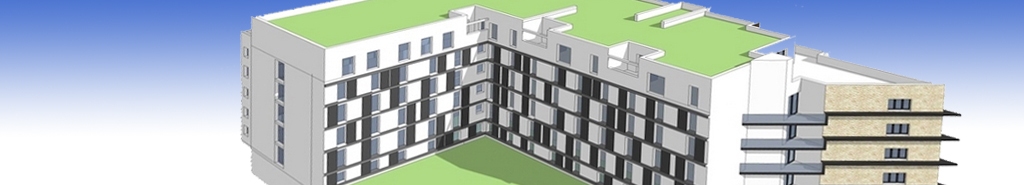 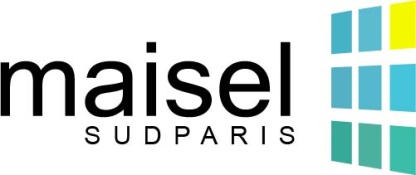 INTRODUCTION PLAN
Organisation
 Practical informations
 Life in the Maisel
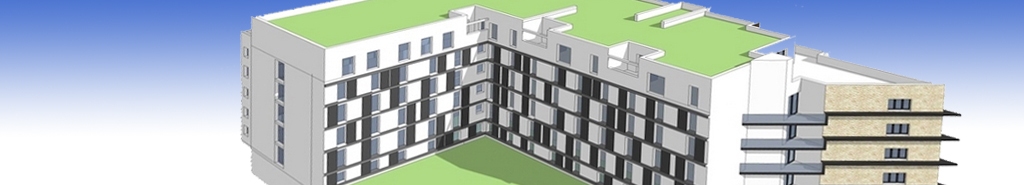 1- Organisation
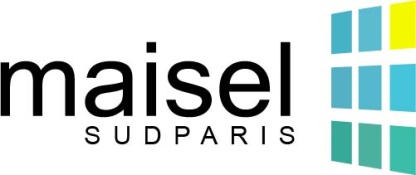 STATUS & MISSIONS
Association law1901

Offers accommodation to most students IMT-BS and TSP on or near campus

Support members in their administrative procedures

Participates in the development of associative life within the campuss
administrative and financial matters
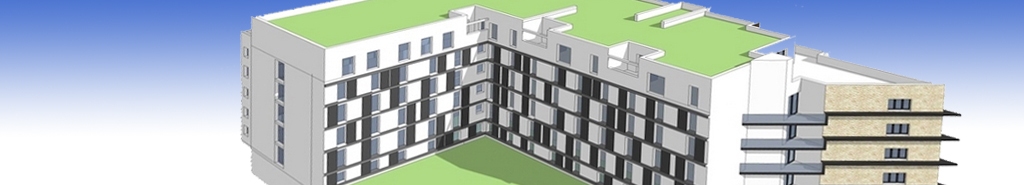 1- Organisation
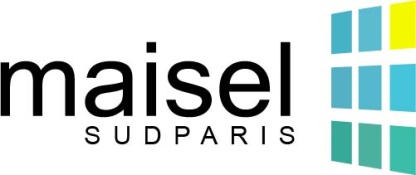 Notre équipe
Who’s who ?
Equipe Administrative
Director
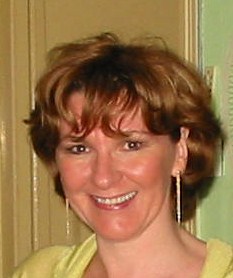 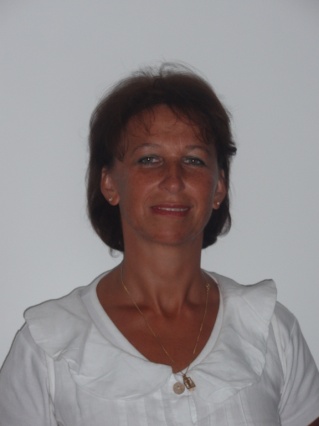 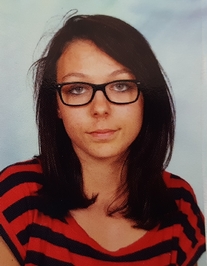 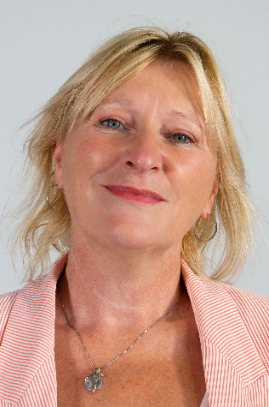 Christine Fixot       Magali Le Porhiel       Elisa Muzzin
  Accomodation         Administrative and financial matters
Christine Gonzalez
Technical Team
President
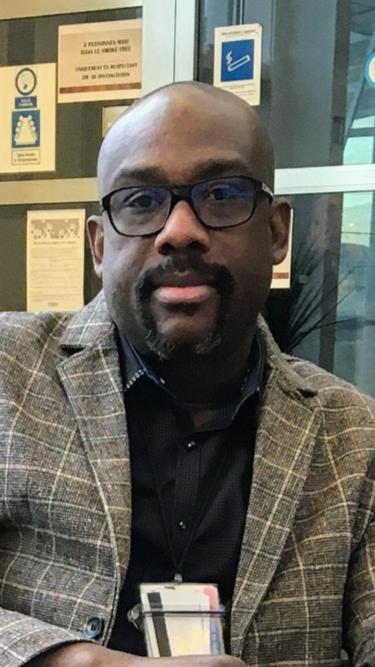 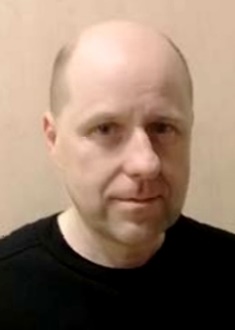 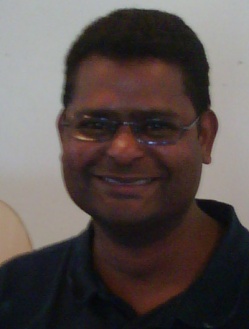 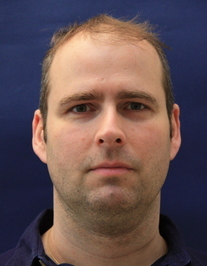 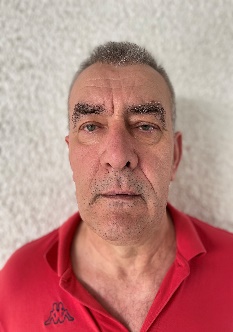 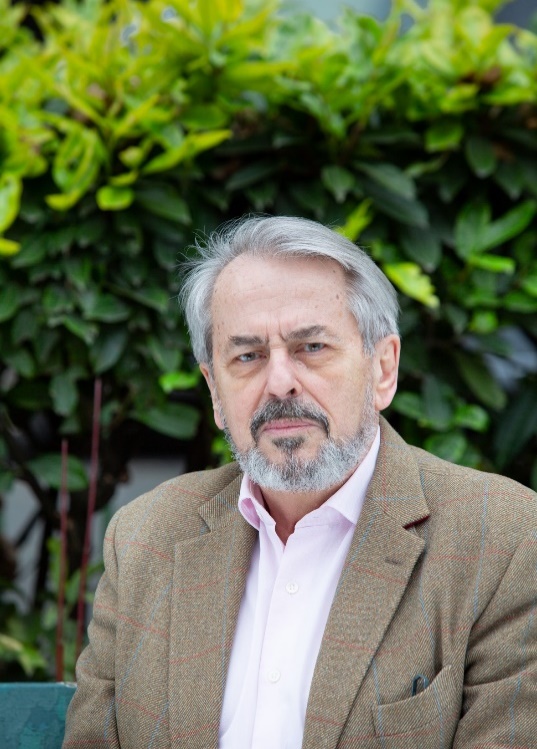 Yvon Escobar
Noel Taily                Patrick Sallé         Franck Zemmour       Meder Marc         Ioan TURDA
                               Technical Manager
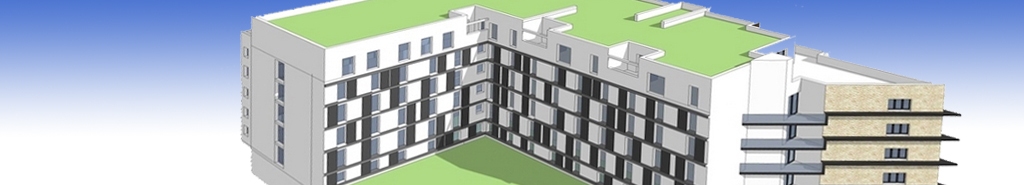 2- Practical information
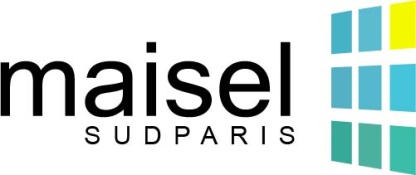 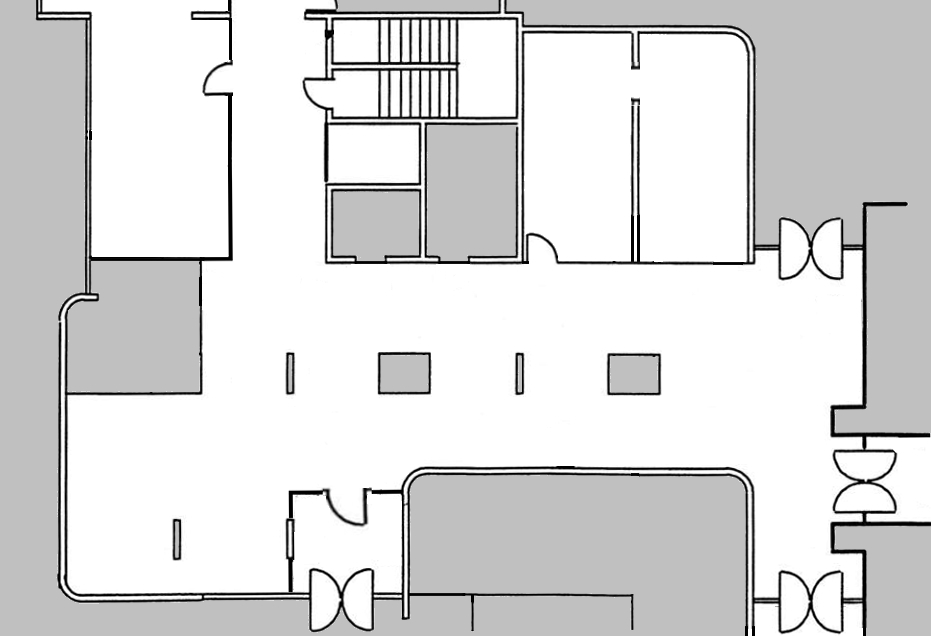 Maisel Desk
Maisel office
OPENING HOURS 
 Monday to Thursday  1:30pm to 5:30pm 
 on Friday  1:30pm to 4:30pm
  CLOSED on Wednesday

Administrative documents, cash payments, financial questions 
Meeting the Director
OPENING HOURS 
 Monday to Thursday  1:30pm to 5:30pm 
 on Friday  1:30pm to 4:30pm

General requests
Ground floor building U2
5, rue Charles Fourier
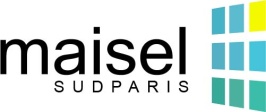 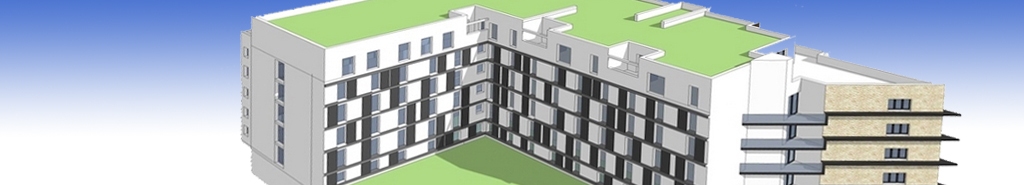 2- Practical Information
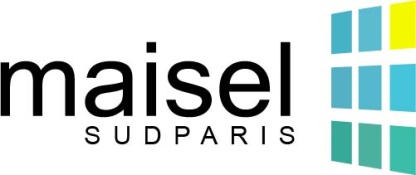 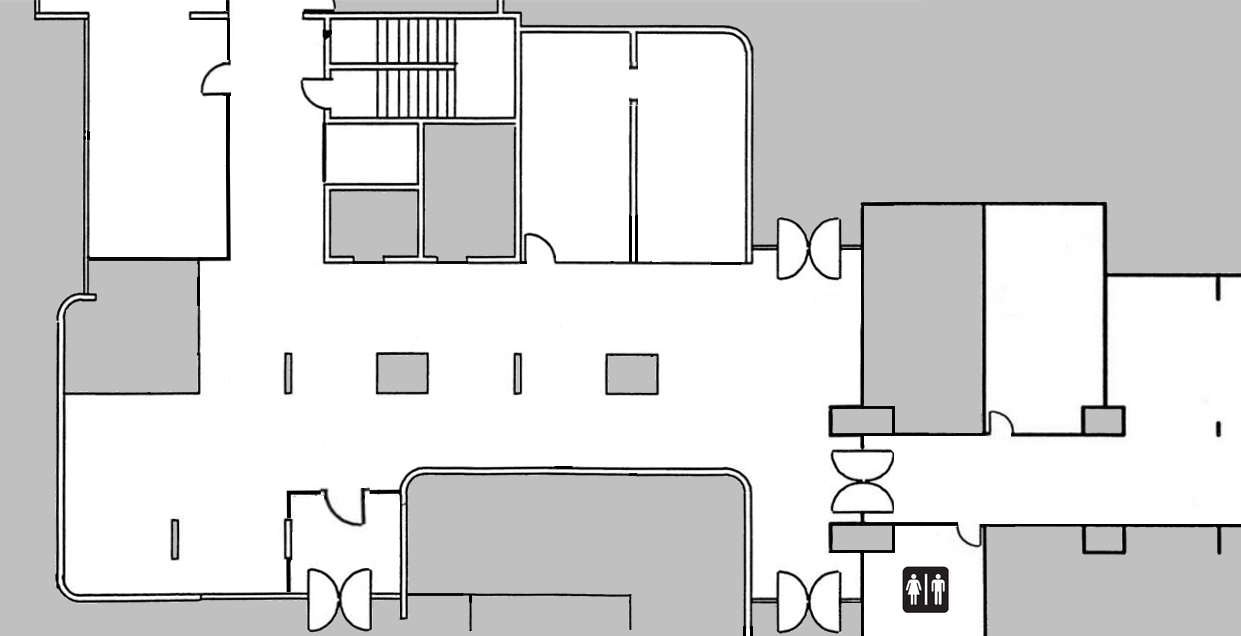 Maisel technician on duty
 Monday to Friday  7:00am to 8:30pm
Technical questions, Maisel card issue
Maisel desk
Maisel office
Technical office
Ground floor building U2
Ground floor building U1
5, rue Charles Fourier
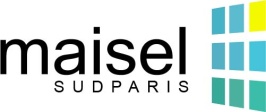 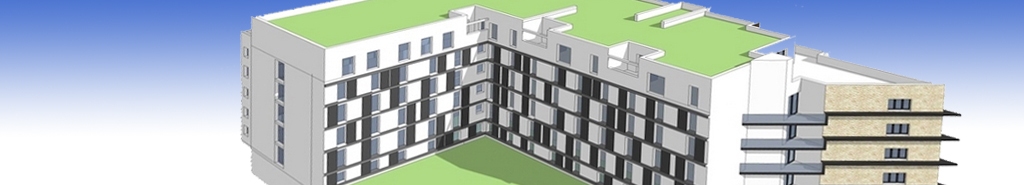 2- Practical Information
WHERE TO FIND INFORMATION
	
MAISEL WEBSITE 	http://maisel.imtbs-tsp.eu

	   most important pages :	The Association  / Maisel Charter 
				Accommodation  / Housing fees, Housing subsidies
				MAISEL essentials / Practical information 			
	
DOCUMENTS GIVEN IN YOUR MAISEL FOLDER UPON CHECK IN
	   Maisel resident summary guide, welcome note

MAISEL EMAILS  are « first class » mails !  Make sure to receive them, read them carefully

MAISEL Channel of ecampus (Digital workspace of IMT-BS & TSP)
         CAF guideline, electronic lock instructions of use…

USEFULL HINTS SHEET DISPLAYED AT THE BACK OF YOUR ROOM DOOR

DISPLAY BOARDS IN THE HALL OF THE MAISEL BUILDINGS
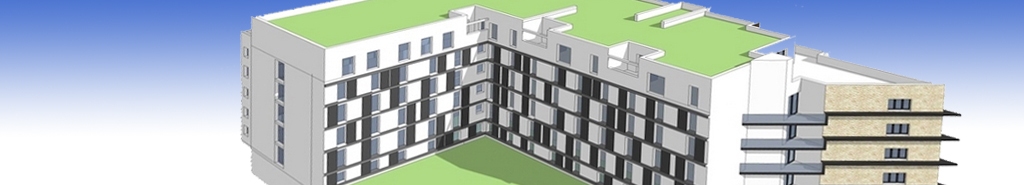 2- Practical Information
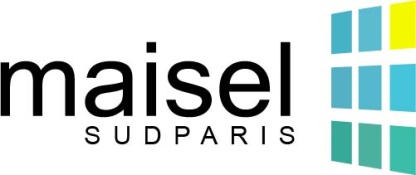 EMERGENCIES:	In case of safety or security hazard only  
			(flooding, fire hazard, unusual disturbances…)

			=> Dial 01 60 76 40 71 (Technician on duty 24 hours a day)

						
		         Should you loose or forget your swipe card/keys, no technical service past 10:00pm	             
				there is no keeper in the Maisel




TECHNICAL PROBLEMS :
	
		=> Send an email to : entretien-maisel@imtbs-tsp.eu
				
	 	          The technician on duty can be met at the Technical office from 7:00pm to 8:30pm
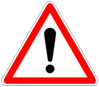 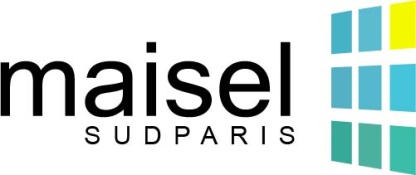 3- Vie à la Maisel
SECURITY
For your safety, all buildings MAISEL
 are under video surveillance
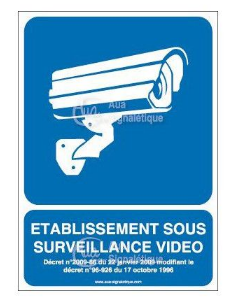 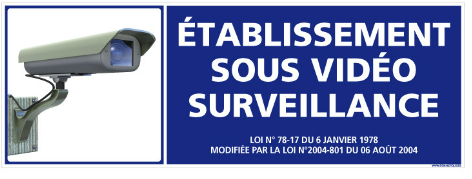 [Speaker Notes: J’aborde maintenant quelques points concernant la sécurité

Un badge est indispensable pour pénétrer dans les bâtiments de la Maisel, ne laissez pas n’importe qui pénétrer en même temps que vous, il en va de votre sécurité et de celle des autres ! Ne prêtez pas votre badge, et à plus forte raison si votre logement est équipé d’une serrure électronique…]
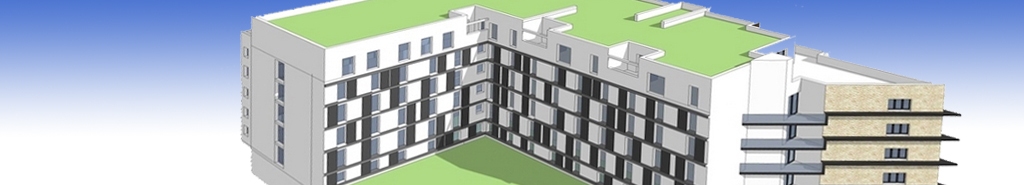 3 - Life in the Maisel
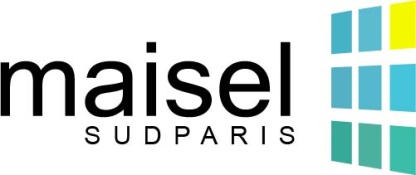 SECURITY
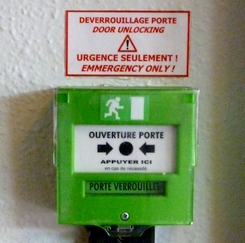 EXCEPT IN AN EMERGENCY EVACUATION : 
NEVER use the emergency control devices
To unlock the access doors (green boxes)
	
ALWAYS USE YOUR MAISEL CARD ! 
 (or the pushbutton -if any- to open the door )
	











- Do NOT USE the emergency exits, they must be always closed
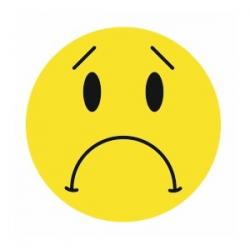 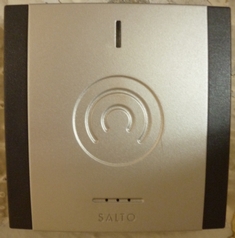 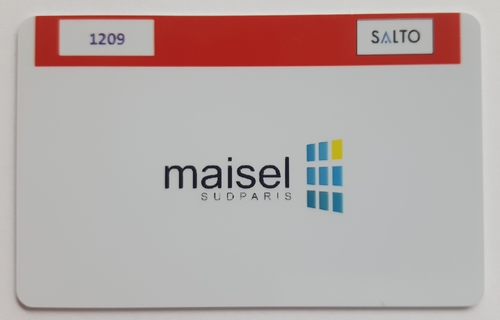 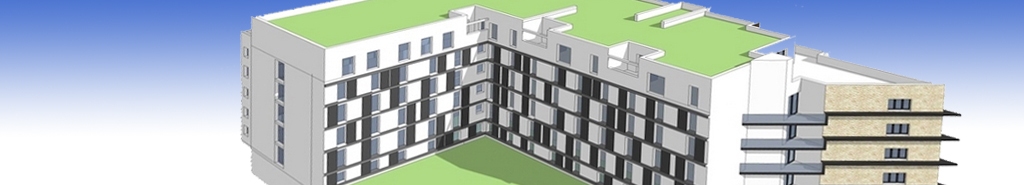 3 - Life in the Maisel
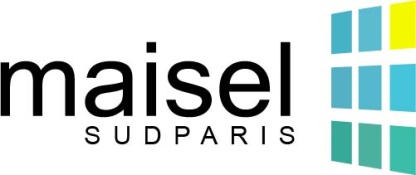 SECURITY
Common sense tips :

Make sure that your room door is always locked (even if you are inside)

      INSURANCE COMPANIES NEVER REIMBURSE IN CASE OF BURGLARIES WITHOUT
      BREAKING AND ENTERING

-	Do not allow unknown people to get in the Maisel buildings with you

-	Should you suspect any strange activity or behaviour, call the Maisel technician on duty immediatly (dial 01 60 76 40 71)
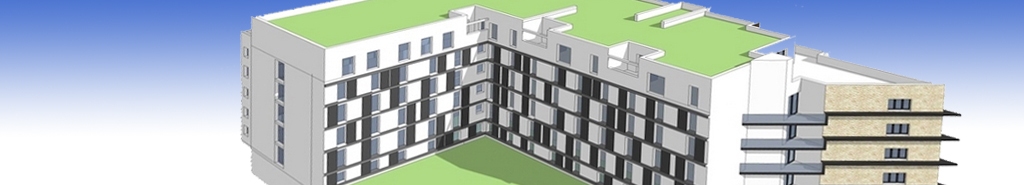 3 - Life in the Maisel
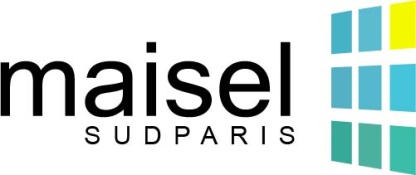 ESSENTIAL RULES
- Take care of the equipments at your disposal			
	- Clean your room !
	- Do not change your room arrangement (furnishing, equipement)
	- Do not use forbidden devices (refer to the Maisel charter or ask the technical staff)
	- No parties in your room ! (book a common room to organize a private event) 
 	- No squatters !... (Maisel rooms and studios are individual)
	- Do not sublease your room (strictly forbidden)
	- Respect each others’s sleep and privacy (no night disturbance !)

     
As a summary : respect the Maisel charter !
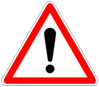